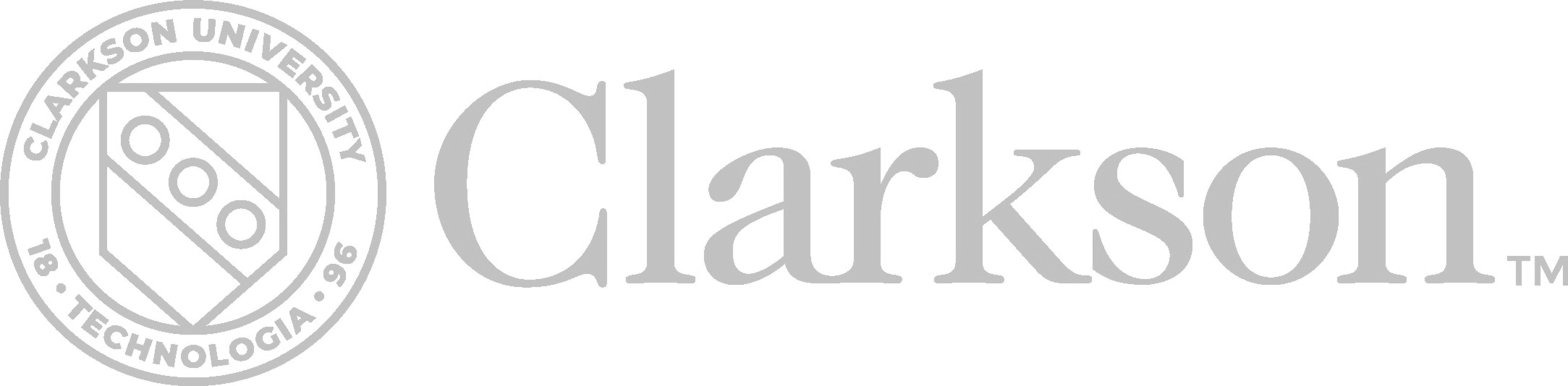 Completing your COVID-19 Semester…
Everything you need to Know
Wrap around student services
SPRING, 2020
Agenda
Academic Policy and Student Records (Registrar)
Academic Advising and the COVID Adjustment Period (OUA)
Student Affairs Support Services 
Questions and Answers
[Speaker Notes: Many initiatives across the University.  The ‘Connect with Us’ is a cross-collaboration communication effort to provide you the most information in single session, avoiding long, in-depth discussions on a single topic.
Sessions will be held at both Potsdam and CRC campuses - every 2 months. 
Future “Deep Dive” - we will plan to feature special “Deep Dive” into specific topics to give opportunities to share a little more in-depth information related to these initiatives as they arise/requested. We may also invite other speakers who are leading or working on other projects across campus that either overlap or impact these particular institutional initiatives as part of these special features to help increase awareness and better inform the campus in planning efforts.]
Academic Policy: Registrar
Spring 2020 Grading Options - Big Changes!
What is Pass / No Credit?
What impact will it have on my academic record?
What should I consider?
What do I have to do?
[Speaker Notes: Because of the disruption to the spring 2020 semester, Clarkson is offering all undergraduate students the option of converting their earned grades to a “pass” or “no credit” at the end of the term. Lots of questions about this have come in, and I will address the most common ones here. I’ll provide a link to the full set of FAQs as well.
First of all, the pass/no credit grading option is not new. All undergrads have always had the option to take a graded course as pass/no credit, with lots of stipulations and restrictions. For the Spring 2020 semester only, the University is lifting many of those limitations, making pass/no credit more widely available.
 So, the biggest question first: how will it work?  To simplify: All students will finish their spring courses, and faculty will grade them as they normally do, in accordance with the grading scale laid out in their syllabus. After all grades have been submitted, students will be given 5 days to review their grades and decide which ones they want to keep, and which ones they would like to convert to a Pass, or a No Credit grade.]
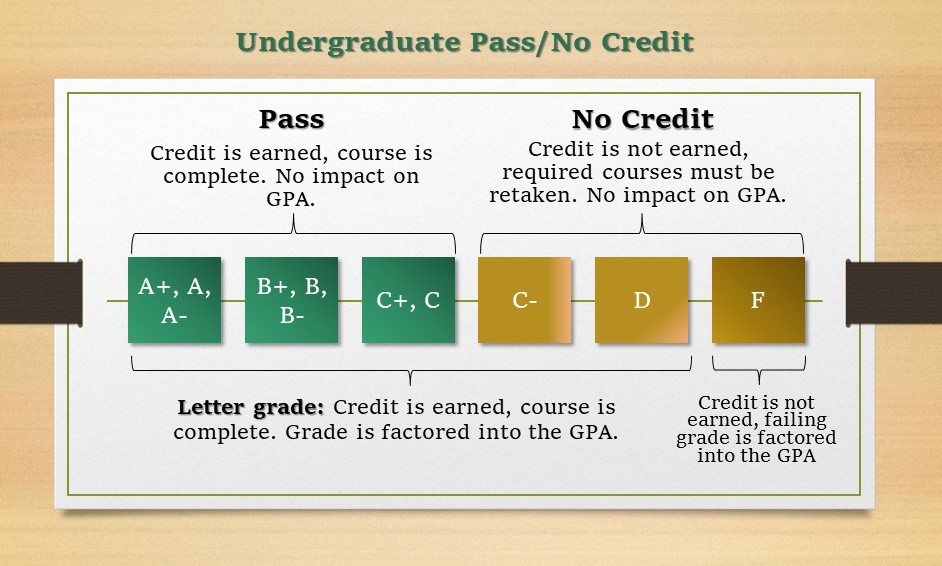 The Pass/No Credit policy in a nutshell
[Speaker Notes: Let’s talk about the actual conversion: In order to receive a “pass”, the original earned grade must be a C or higher. Anything lower than a C will convert to “no credit” instead.
Why is this important? If you are enrolled in a course that is required for graduation, and you earn a C- or D grade, keeping the earned grade means the course is complete and you do not need to take it again (although it might lower your GPA). However, choosing to convert that C- or D grade to “no credit” means you will have to repeat the course again later, but your GPA will not be impacted. The closer you are to graduation, the more heavily you’ll want to weigh your options, as you will have less time to retake courses.  And keep in mind, you will NOT be allowed to change your decision after you submit your selections, so please think it through.]
Academic Policy: Registrar - Pass/No Credit Spring 2020
What’s Changing?
Students do not need to seek approval from their academic department for each course they wish to convert to pass/no credit- the University is granting that approval outright.
The courses converted to pass/no credit during the spring 2020 semester will not count toward the overall limit of credits allowed to be taken in this manner.
The deadline to select pass/no credit has been extended from January 29th to May 20th at noon, giving students a chance to see their grades before they make their decision.
If one of the courses you are enrolled in is required for a minor that you are pursuing, it can still be used to count toward your minor requirements.
[Speaker Notes: As I mentioned before, the University is temporarily lifting many of the limitations surrounding the pass/no credit grading option- but not all of them! Here is a summary of what's changing,]
Academic Policy: Registrar - Pass/No Credit Spring 2020
What’s Not Changing?
Term honors (dean’s list and presidential scholar list) will still require students to have completed 12 graded credits, and 14 credits overall. That means, if you are enrolled in 14 credits right now, and you convert a 3 credit class to pass/no credit, you are NOT eligible for term honors, regardless of your GPA.
Academic standing is assigned based on your academic performance in the term, before any grades are converted to pass/no credit. Converting your lower grades to “no credit” will increase your overall GPA, but your academic standing in the term will not be changed.
The minimum grade required for a Pass will remain a C. Grades lower than a C will earn No Credit if converted.
[Speaker Notes: And to summarize what is NOT changing:]
Grade Selection Closes
Pass / No Credit
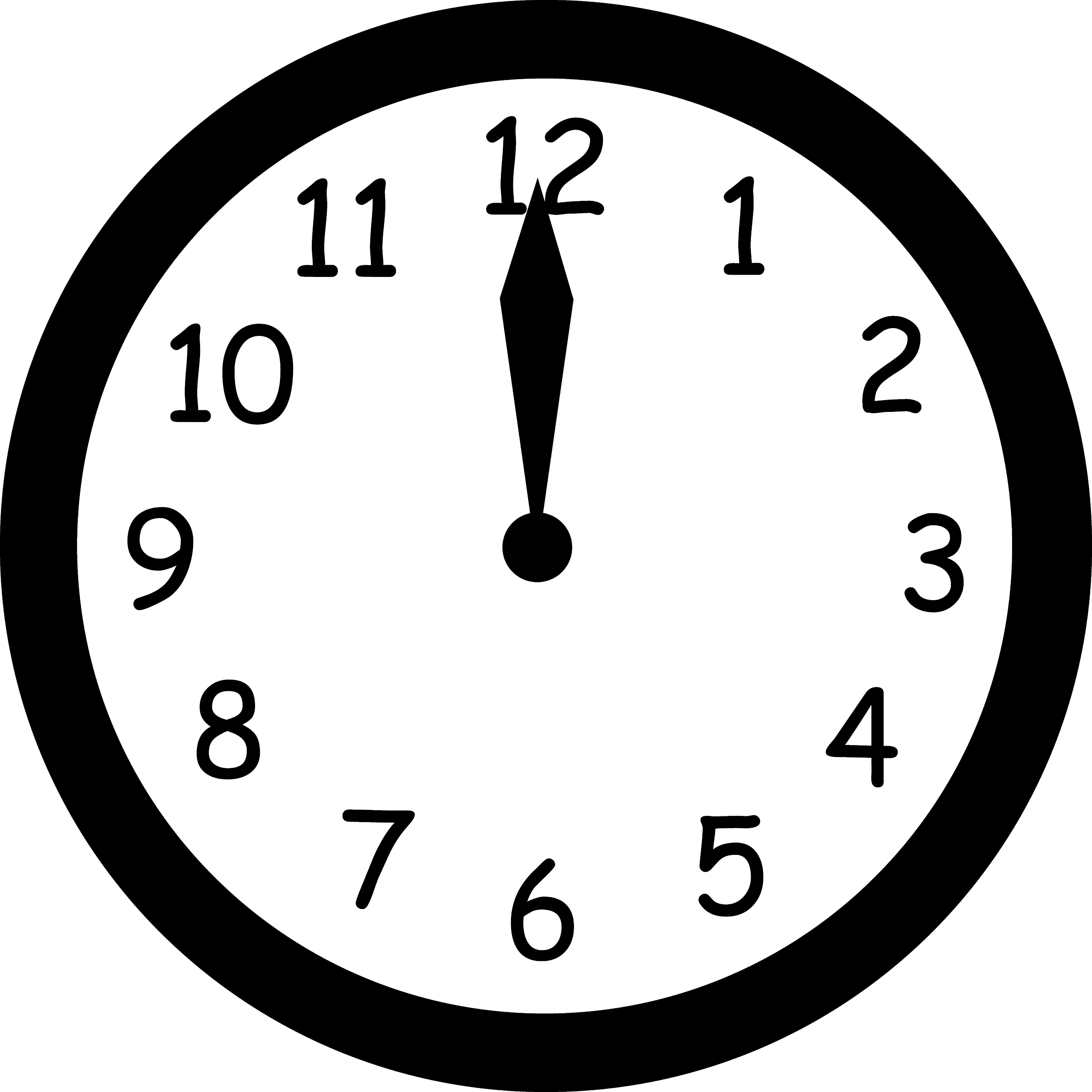 final grades will become available to review by early afternoon on May 15, 2020
May 20, 2020
12:00pm (noon)
[Speaker Notes: Grades are due to be submitted on May 15, and we expect to be able to make them available to students by 12PM noon that day. Students will then have 5 days, until noon on Wednesday, May 20 to review their grades and make their final selections.
Instructions regarding how to make those selections are currently being developed, and will be shared with students via the campus email announcement system, through the SAS webpage, through the COVID19 webpage, and through the Help! tile in myCU.  It’s a very simple process that I’ll go over quickly right now]
How do I choose?
Log into myCU.clarkson.edu

Select Academic Records and Grades from your Knight Hub homepage

Select Spring 2020

Make your selections and submit each one. 

Once you click “submit” you may not change your mind!
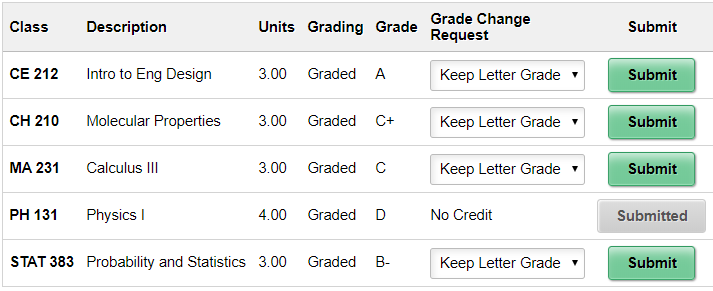 [Speaker Notes: When you log into myCU.clarkson.edu, select the Academic Records and Grades tile. You’ll be asked to choose a term, so select Spring 2020.
From there, you’ll be able to see all of your spring courses, the grades you earned and a drop down menu where you will record your choice for each class.
As you can see from the screenshot, each class is submitted separately – and you will have 5 days to make your final selections – so if you need time to think it through, take the time to do that. If you have questions, reach out to your academic advisor, or if it’s financial aid related, to your SAS Rep for help, before you click that submit button. BECAUSE as you can see from the PH131 line, Once you submit, your choice is locked in and cannot be changed!
 
If you do nothing, we assume you want to keep your letter grades – that is the default. However, you are able to submit a request to keep your letter grades through this process, for your own piece of mind.]
Academic Policy: Registrar - Pass/No Credit Spring 2020
Pass / No Credit Resources

Basic information, FAQ’s: https://intranet.clarkson.edu/student-life/sas/spring-2020-pass-no-credit-option/

Pass / No Credit may impact financial aid eligibility. Every student’s financial situation is different, so contact your SAS Rep if you have concerns about yours: https://www.clarkson.edu/student-administrative-services-sas/our-staff
[Speaker Notes: Information regarding the Spring semester pass/no credit grading option, including answers to lots of frequently asked questions can be found on the SAS intranet. This is also the page where you will find instructions for submitting your grade selections, once those instructions are available.
Many students may have questions about how pass/no credit may impact them financially. Since every student’s financial situation is unique, you should contact your SAS Rep for assistance.]
Student record impact:Registrar
Dropping classes for Spring 2020

The academic transcript

Incomplete Grades

Summer enrollment
[Speaker Notes: To round out my talk about the impact on the academic record, I wanted to mention a few quick facts:
The last day to withdraw from a class for the spring 2020 term is Friday, May 1. This is the last day of classes. You can submit a class drop form within myCU until 4:30pm that day. If you have any questions about how dropping a class might impact your academic or financial standing, please reach out to your SAS Rep for assistance.
Because of all of the changes happening during this semester, every undergraduate student will have a notation on their spring 2020 term that indicated the semester was disrupted due to the COVID19 pandemic. There will not be any additional notations on the transcript.
Students have the option of requesting an incomplete grade if they find themselves unable to complete all of the course requirements by the end of the term. Students should reach out to their course instructor directly to do so. There is a form available on the SAS website to officially request an incomplete.
This form must be submitted before the end of the term, and you should plan to make up the missed work as soon as possible as incomplete grades may impact your financial aid eligibility for the summer or fall semesters. Please contact your SAS Rep if you have concerns about financial aid.
If you think you may need to request an incomplete grade in more than 2 of your classes, please reach out to the dean of students as soon as possible.
 Last but not least: We are currently registering students for summer classes at Clarkson! You can view the summer class schedule in myCU or on the SAS webpage on the intranet- and new course offerings are being added all month long.
Summer classes begin both at the end of May, and in early July
If you think you want to enroll in a summer class, please contact your SAS Rep for assistance. Summer may be a great time to either get caught up, or to get ahead.]
Office of University Advising                                                      Academic Advising and Adjustment during COVID Period OUA@clarkson.edu
So what has changed? 
How you communicate with your advisor via on-line
Grading Options 
Feeling of isolation. You are not alone. We are here to help you!!
Where to go if you need additional assistance/resources
Permission Numbers
Scholarships Summer Courses
Switched to Online Advising:
Students, this means reaching out to advisors early and communicating often. Make sure you are registered for fall 2020 courses.
Questions about Pass/NC?
Click here
Clarkson University to Offer COVID-19 Scholarship for Summer Courses
[Speaker Notes: Welcome!  My name is Cathy Avadikian, Director of University Advising for Undergraduate students. 
So, what has changed concerning advising?  Mainly, face-to face/ interaction.  Now that everything has gone to online, How to communicate with your advisor during this time:  a time when you would have a planning meeting or conversation related to up and coming courses, summer planning, co-ops, internships, minors etc.  these topics and experiences continue to exist moving forward.
Which brings me to what has happened while you have been gone, COURSE ENROLLMENT FOR THE FALL 2020!  
– Hopefully, most of you have already done this over the last few weeks.  Many advisors have been receptive to virtual meetings as well as via email. If you are having difficulty reaching your advisor, please let us know.
Feelings of isolation – each of us is learning to adapt and deal with this in different ways.  We are hear this evening to let you know that you are not alone when it comes to your academics. Each of us is ready to assist you with course enrollment, summer school, change of major, incomplete grades, permission numbers etc.  All you need do is reach out to us. 
Some of you may remember seeing a reminder or received a telephone call last week.  It is not too late to enroll for your fall classes.  Let us know if you need any assistance.
As Jen Stokes mentioned earlier, Q & A to pass no Credit, final exam schedule, summer school schedule etc.  Make sure you pin these links to your desktop for easy access later on.]
YOU ARE HERE
Senior Year
Job search
Contemplating graduate school
Preparation for the transition to life beyond college
Chek final graduation requirements
Elective courses
Junior Year
Strengthen Leadership skills
Focus on chosen field of study
More in depth coursework toward major
Academic concerns solidified
Participation in co-op/study abroad
Senior Year
Vestibulum congue
Junior Year
Freshman Year
Learning/Becoming a Master Student
Time of Adjustment
Making New Friends
Learning about courses
Learning about Clarkson Policies & Requirements
Know your personality type
Map out your education & career goals
Vestibulum congue
Sophomore Year
Sophomore Year
Academic Success, concerns, or uncertainty
Change of major/career
Extracurricular Activities
Prepare co-ops, internships & study abroad
Career Path
Minors, double majors, & dual degrees
Freshman Year
[Speaker Notes: As I mentioned a few minutes ago, topics such as:  I have attached my YOU ARE HERE diagram/chart, depicting where you are this moment in your educational pursuits and moving forward. 
 mapping out your academic plans,
Becoming a master student
Understanding of University Rules and Regulations
Learning more about Minors/second degrees
Academic Uncertainty /changing majors
Moving to more in-depth classes/research
Perhaps job search   
Continue to exist moving forward.]
Office of University Advising Online Resources & Contact Information
OUA Intranet Website
Contact information 
Link to Moodle Resources for students, faculty and staff

OUA Moodle Page Resources:  
Question & Answer Forum
Electronic Referral/Make an Appointment
Links to Campus Resources
Planning Resources
[Speaker Notes: The Office of University Advising offers you the opportunity to meet with an advisor or ask questions (online forum)
In addition to answering host of questions, we can assist you in making referrals or recommendations to other campus resources
We offer tips on taking online courses thru social distancing resources and applications
Check out our webpage oua@clarkson.edu for additional information.  Coming soon, is an advising handbook that will assist students, faculty and staff.
We are always looking for ideas and recommendations as to how we can improve on serving you.   
For information on how to contact us, please go to our website:
We also have a Moodle page where you can find additional resources such as:  Ask a question, List of campus resources, planning resources]
Student Success Center
Lorem ipsum
Drop in hours 
2-4
Drop in hours
2-4 mon-fridy
R
Remote learning Tips
Individual appointments
ssc@clarkson.edu
Lorem ipsum
https://intranet.clarkson.edu/student-life/student-success/
Student Success - Tutoring Services
01
Student Success Drop-in hours
TA review sessions for Finals
Tutoring Services
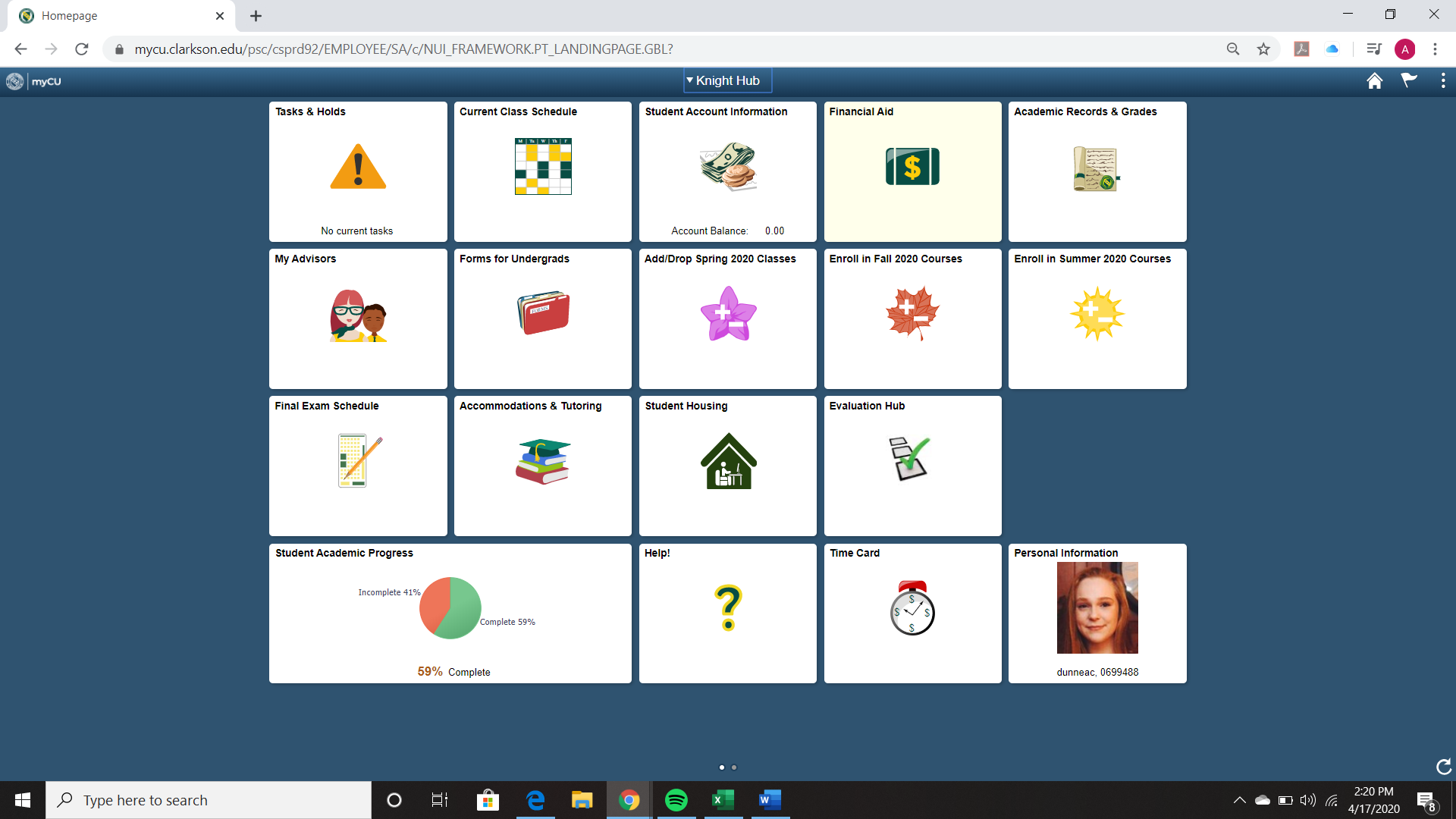 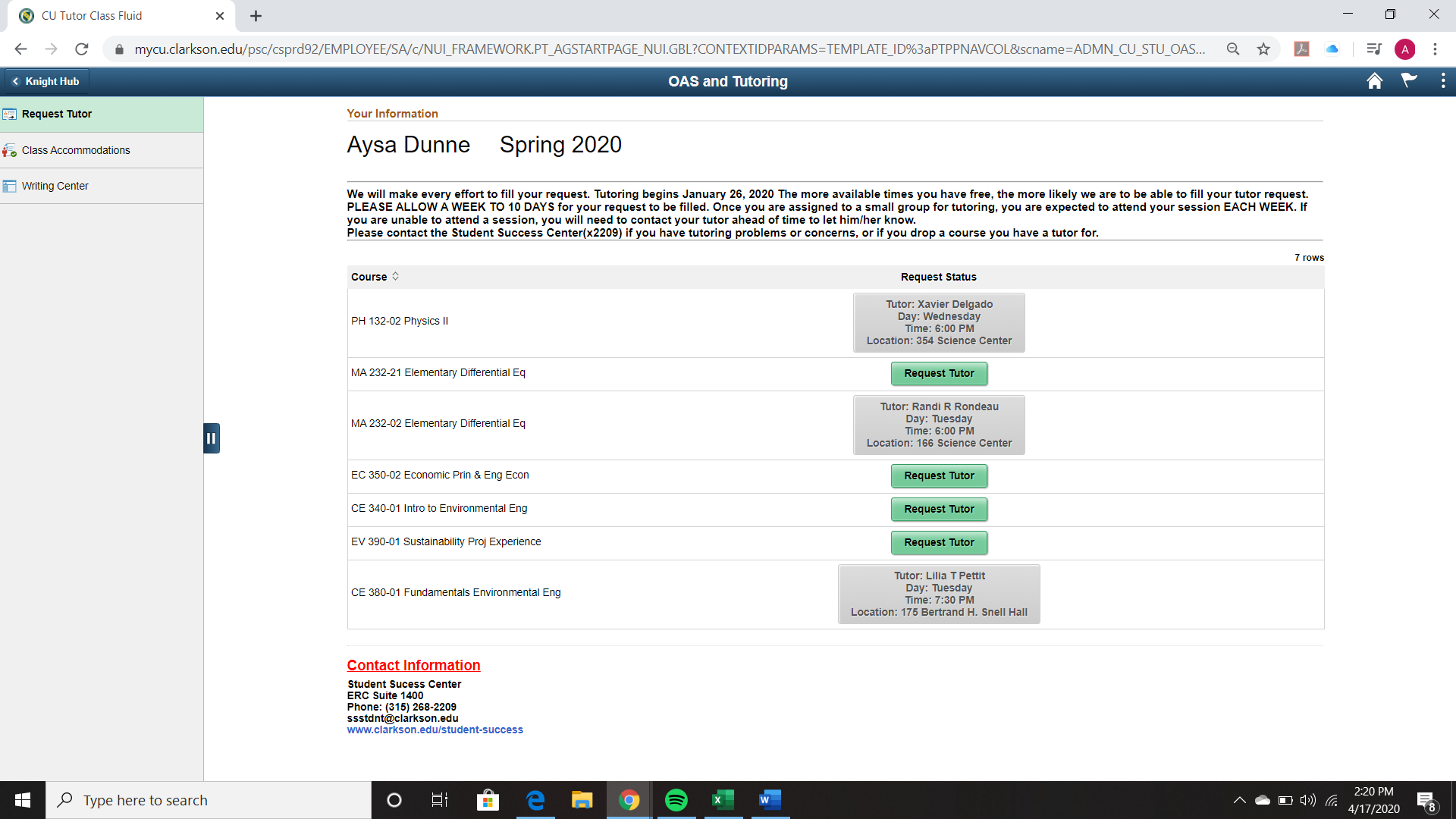 03
02
Small Group Tutoring (myCU)
[Speaker Notes: Use red circle on the box


Students can still sign up for small group. Tutor will email you the zoom link.
Last day of tutoring is April 30th. 
Students should watch their moodle page and Professor and TA communications for specific review sessions.]
STudent Success - Final Exams
ALL Students: Look at and confirm your exam day/times.

Accommodations (OAS) - communicate with professors to confirm your extended time. Check exam schedule to adjust any conflicts.
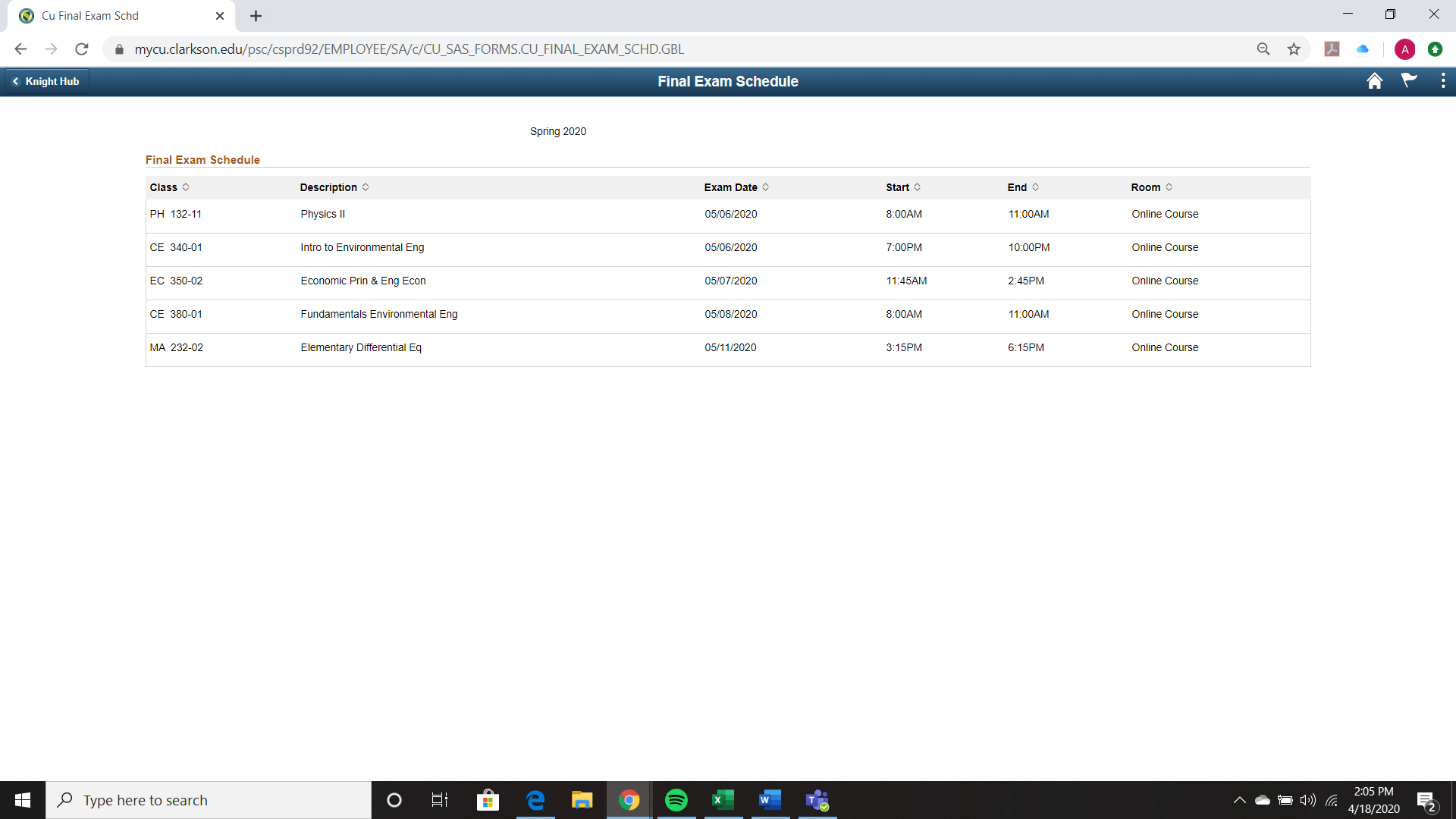 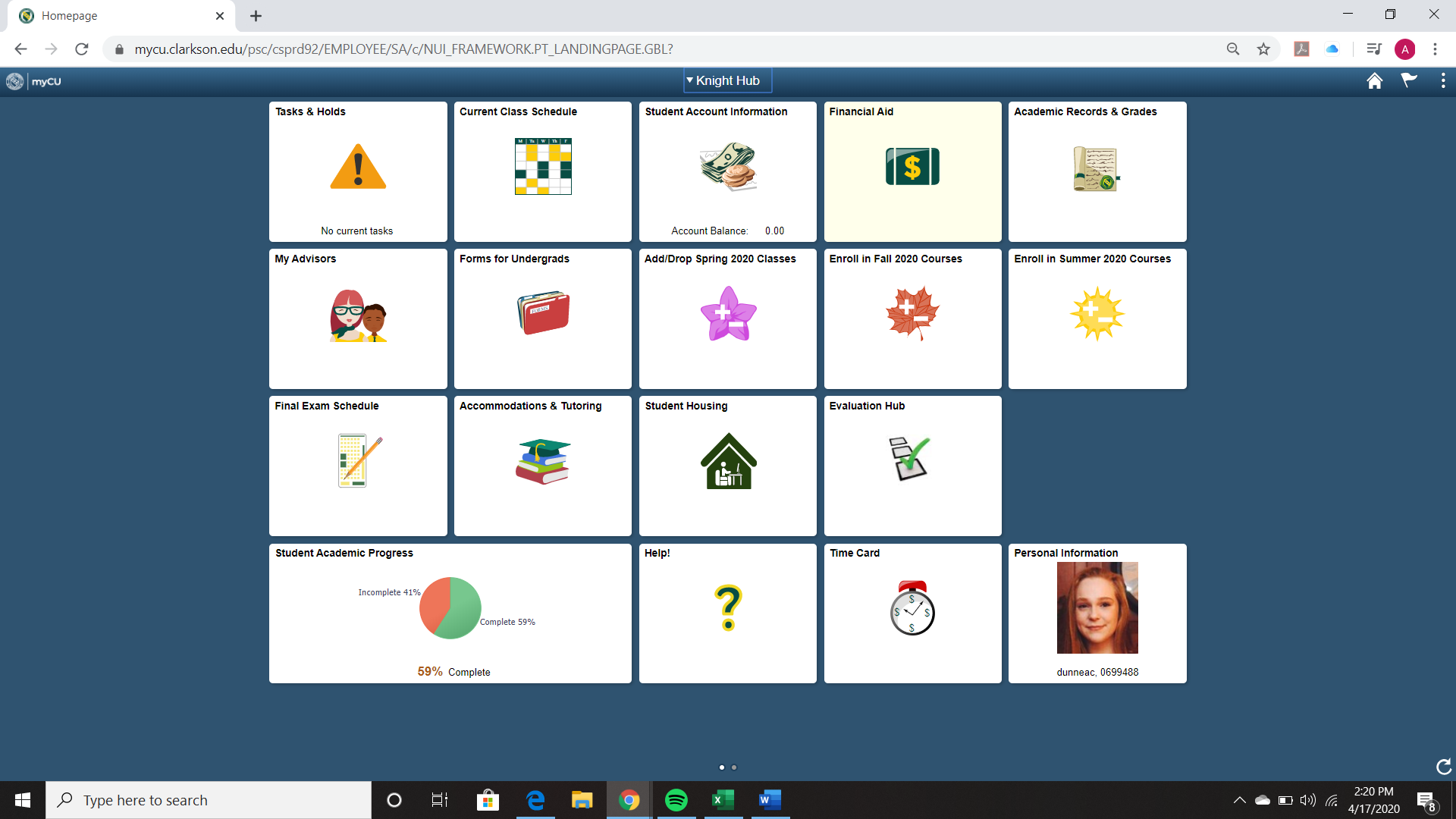 [Speaker Notes: Use red circle on the boxes

Speak to the continuity of services (ie: tutoring) those that have been altered to address online such as preparing for finals. Workshop will be recorded and placed on the SSC website. 

Professors have to manually adjust their start time in moodle. Many will be the same start time. If you have an exam that starts at 7pm, reminder that you will want to adjust your start time to 5pm (so as not be testing until 1am).]
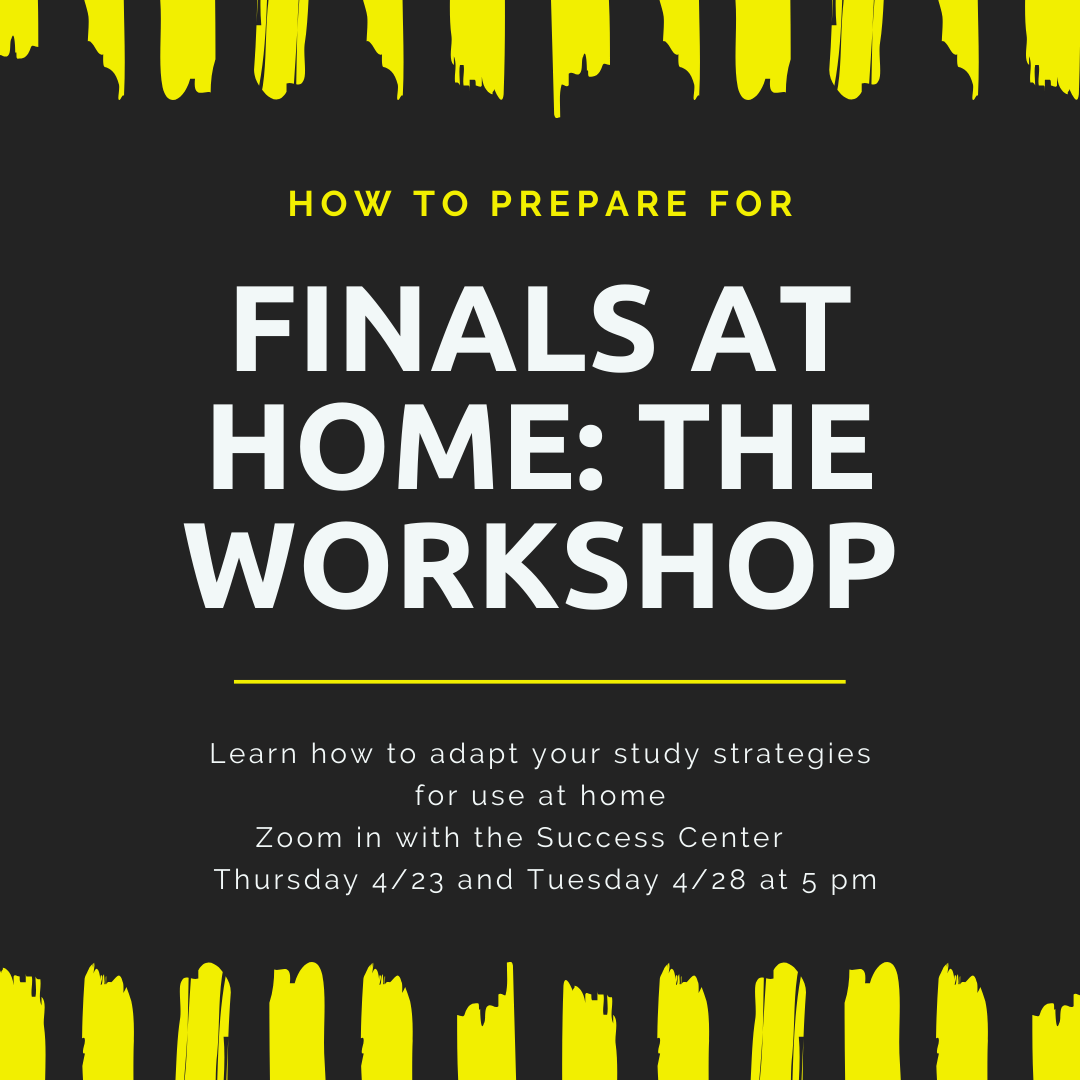 [Speaker Notes: Preparing for Finals from remote.]
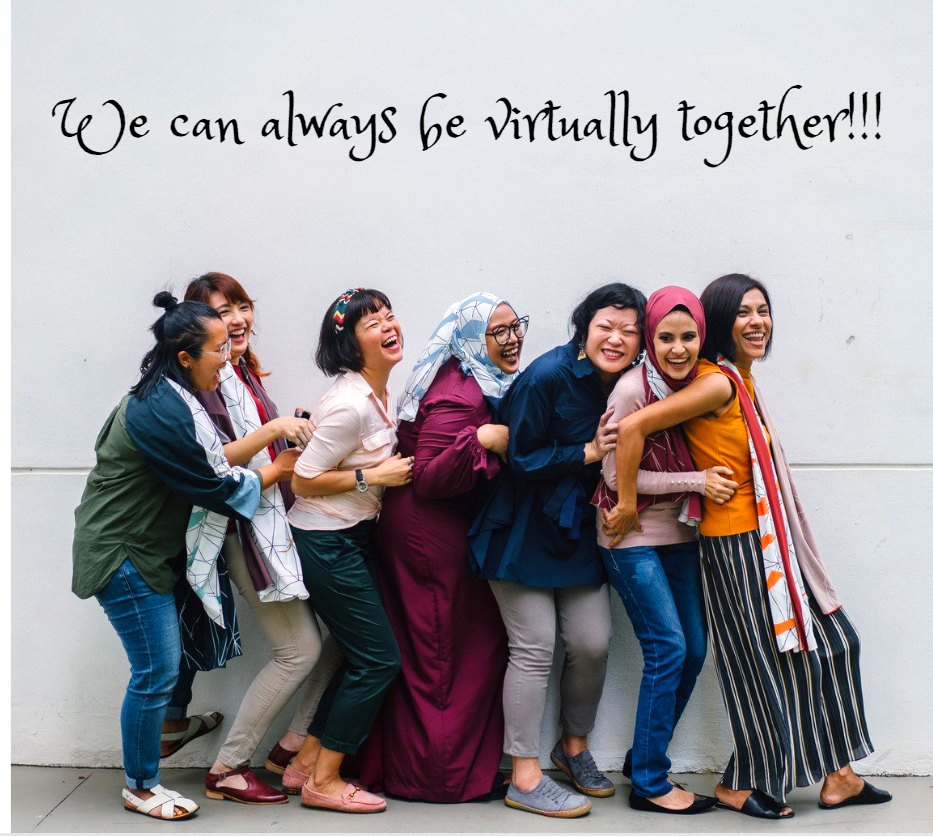 International STudent Support Services
English Language Conversation Corner
10 weeks 6/8-8/13
Mon & Wed
9:30-11:00 am
Opportunity to enhance english language skills
Join for a low pressure, fun way to learn english!
Zoom link on SSC website
Contact Maya Dufresne for more info
International and Clarkson students in small groups
[Speaker Notes: Move these boxes down


 is a ten week program, starting on June 8th, 2020 and ending on August 13th, 2020.  The Summer Program aims to provide students non-native English speaking students with an opportunity to enhance their academic-based English language skills in a comfortable learning environment.  As a virtual platform, the English Corner Program provides a forum for international students and Clarkson students to further their understanding of global and cultural practices through dialog, presentations, and issue-based debates.  Accordingly, students will enhance their understanding of, and ability to work with, culturally diverse environments.]
Mental Health Resources:
State of New York
The National Alliance on Mental Illness
Student Health and Counseling Center
Students can call SHAC at 
315-268-6633 or email them  shac@clarkson.edu  and SHAC will provide support available and/or direct students to other resources
For NY students, the mental health hotline is a great resource 1-844-863-9314

Visit  www.headspace.com/ny for free guided meditation, and at-home mindfulness exercises, along with other resources for stress relief
The National Alliance on Mental illness has a helpful website. Students can use this link to the NAMI COVID-19 Resource and Information Guide for more information.
[Speaker Notes: Acknowledge stressors and anxiety]
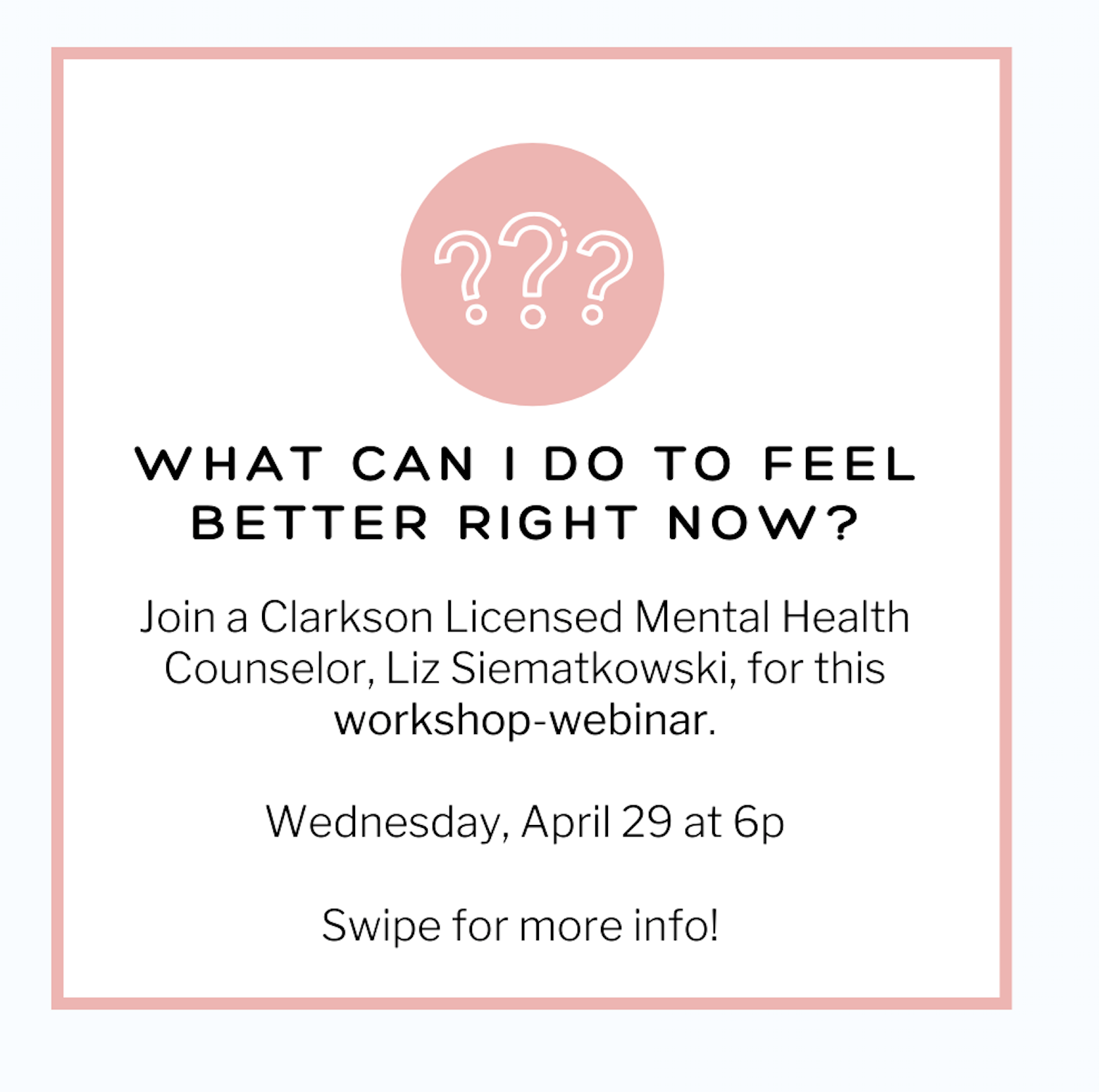 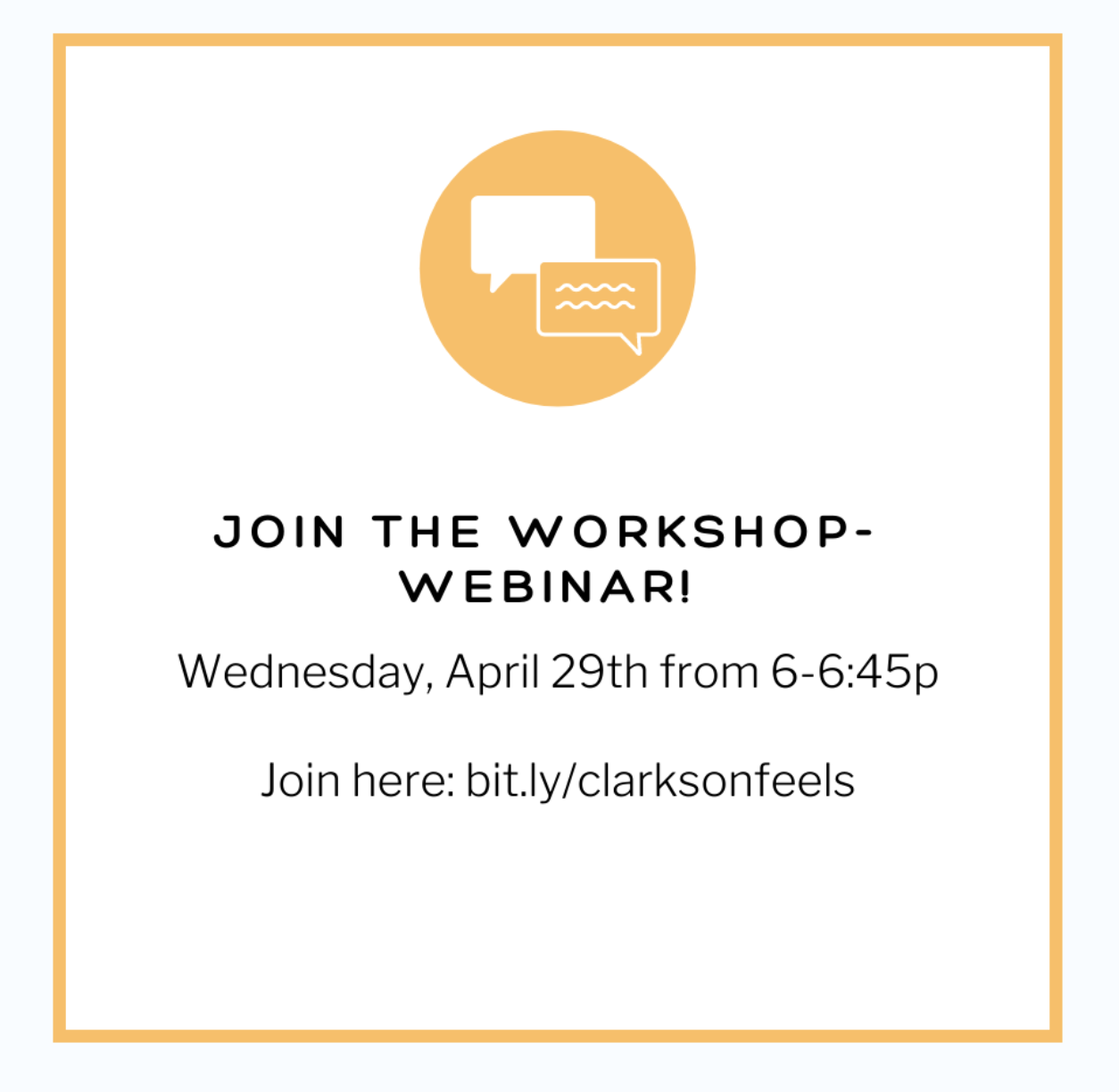 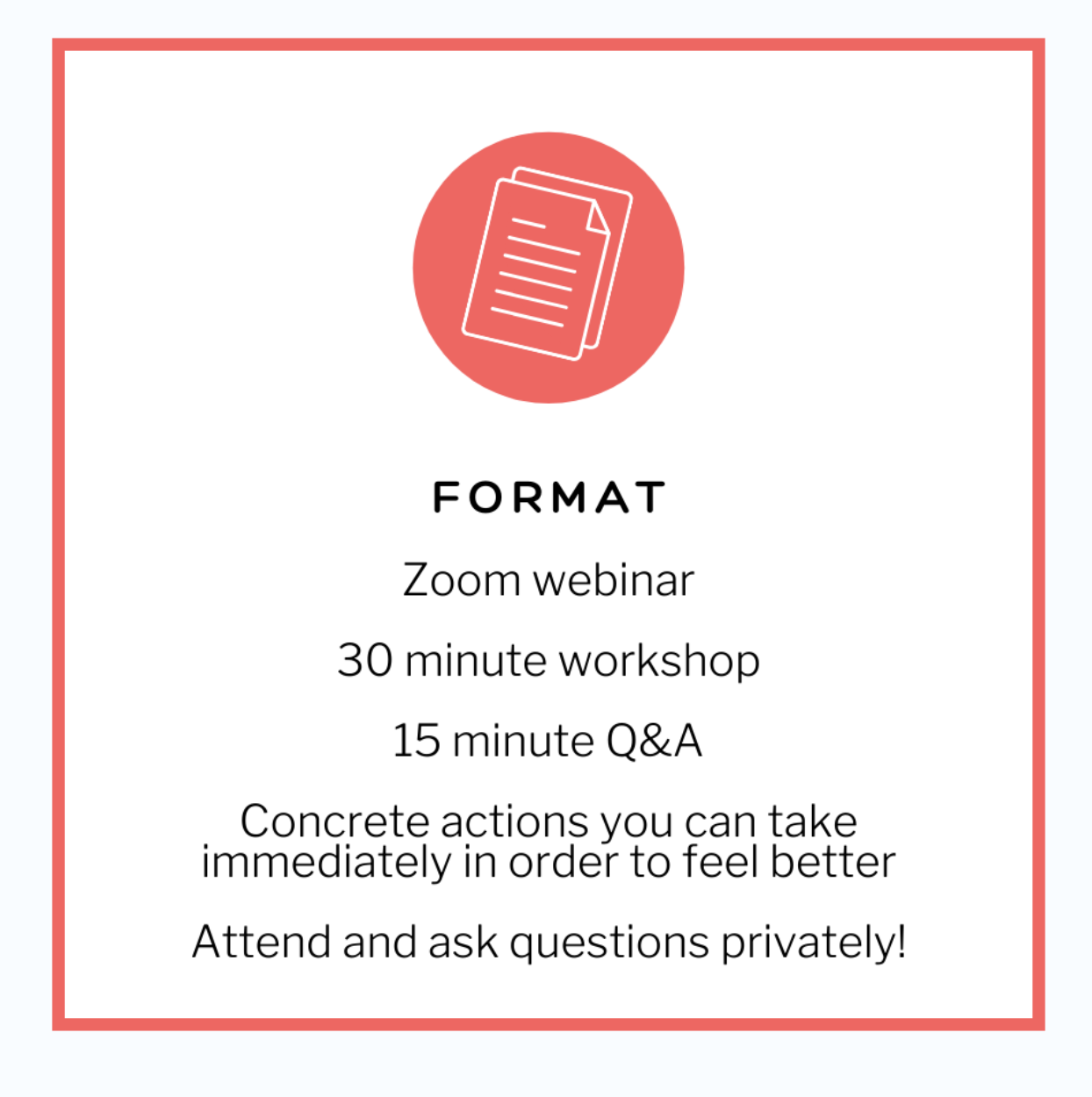 [Speaker Notes: Add wellness workshop slides here.]
Move Out
Emergency Relief Funds
Co-ops/Internships
And Study Abroad
When can I get my stuff?
Do you need assistance with basic needs?

Food
Shelter
Unexpected emergencies
Technology
Is my co-op/internship still on for the summer? 

Semester Abroad for Fall 2020?
.
Contact:

https://cm.maxient.com/reportingform.php?ClarksonUniv&layout_id=20
Residence Life does have a plan
Have to wait until bans are lifted
We appreciate your patience!
Who to contact: 

Career Center
Academic Advisor
Faculty 
International Center
[Speaker Notes: According to NACE (National Association of Colleges and Employers):  As of 4-10-20, about 64% percent of employers surveyed were not revoking ANY offers  

At Clarkson, we've found a similar trend. Our team has been reaching out to our top employers to identify those still hiring in order to place Clarkson students in those roles.

Any students who is seeking full time, internship or co-op opportunities, or has lost an opportunity due to COVID-19 should contact the Career Center immediately to develop a plan of action.  We're working closely with students to make sure they are aware of opportunities available and to help them remain successful in their professional endeavors. 

Move out - Due to restrictions in place, it is not possible yet.]
Thank you!
Questions?